«Мыло – фокусник»
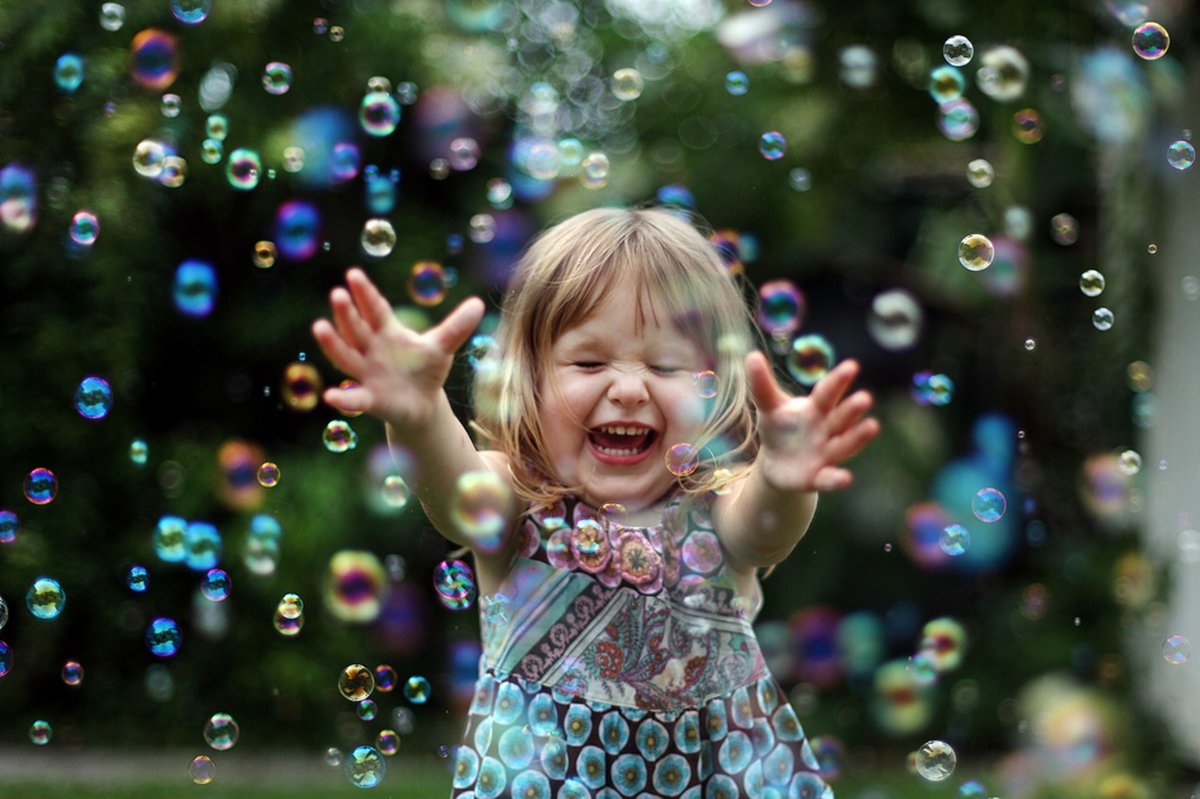 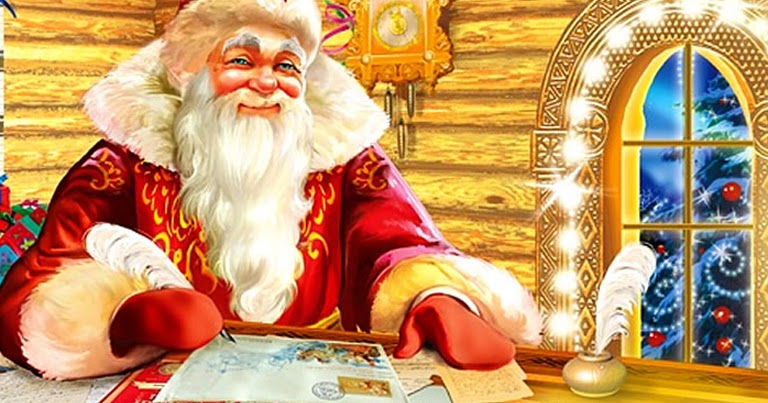 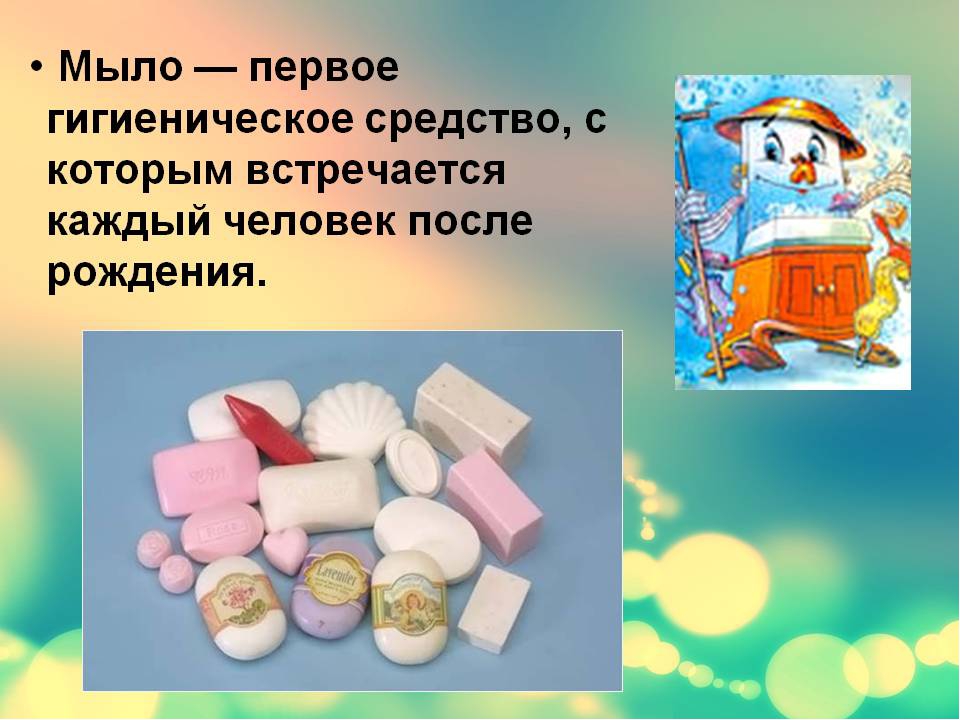 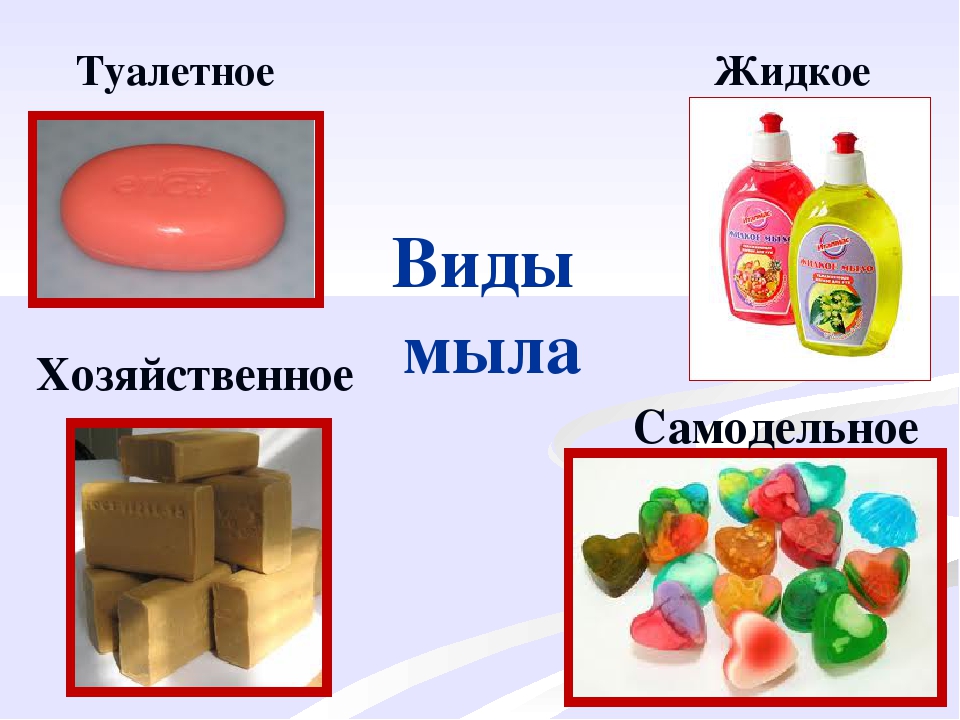 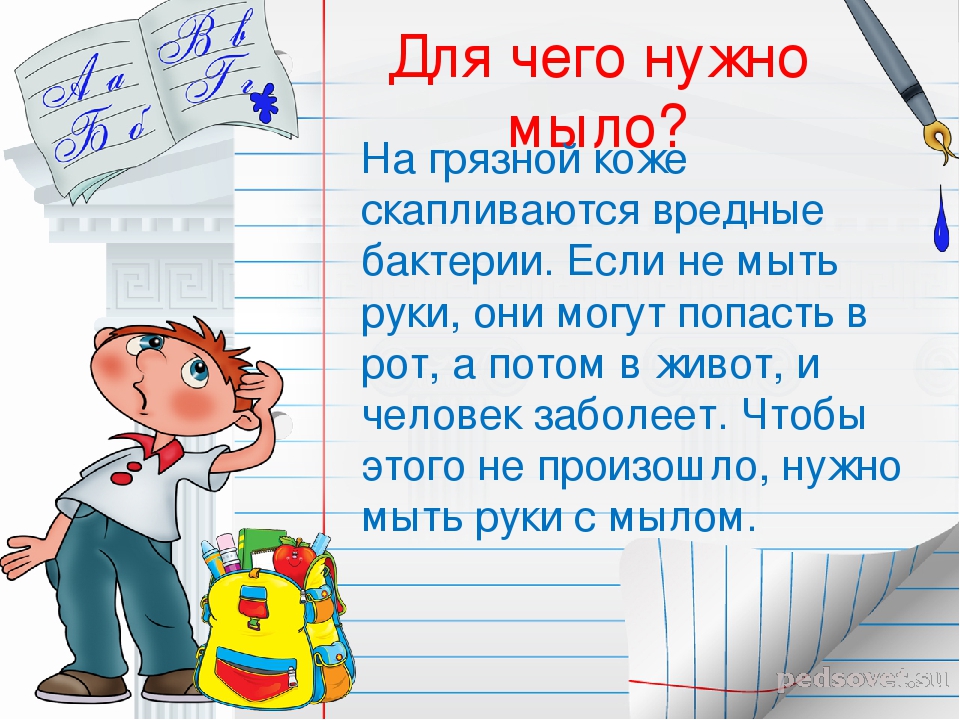 Лаборатория
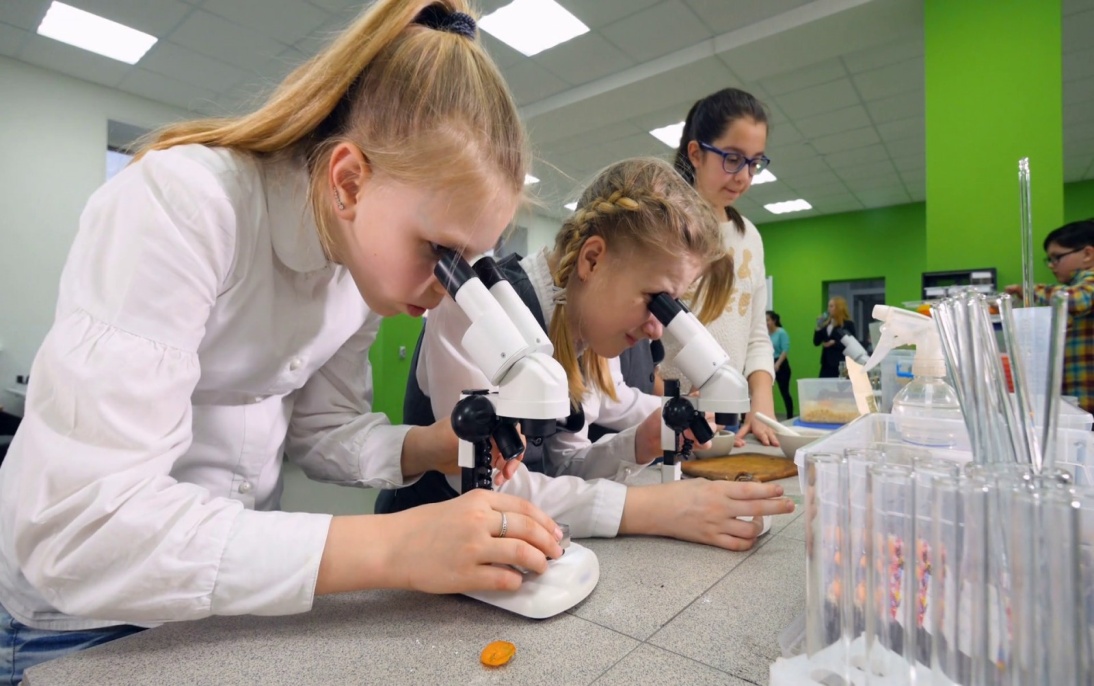 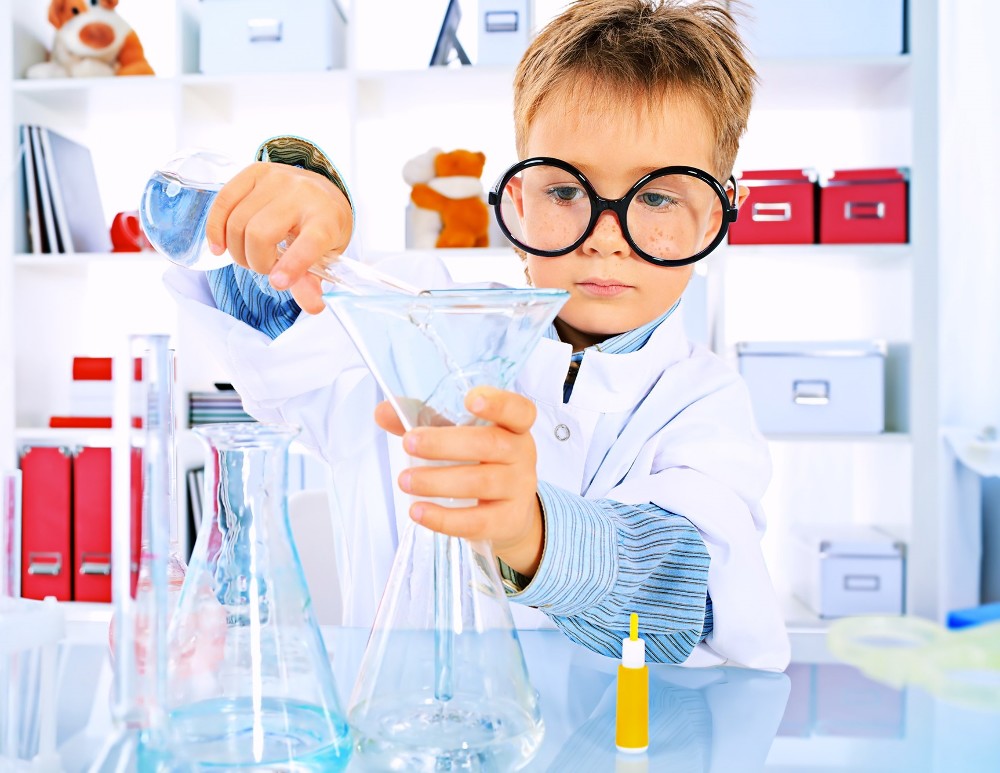 Правила безопасности во время работы с мылом:
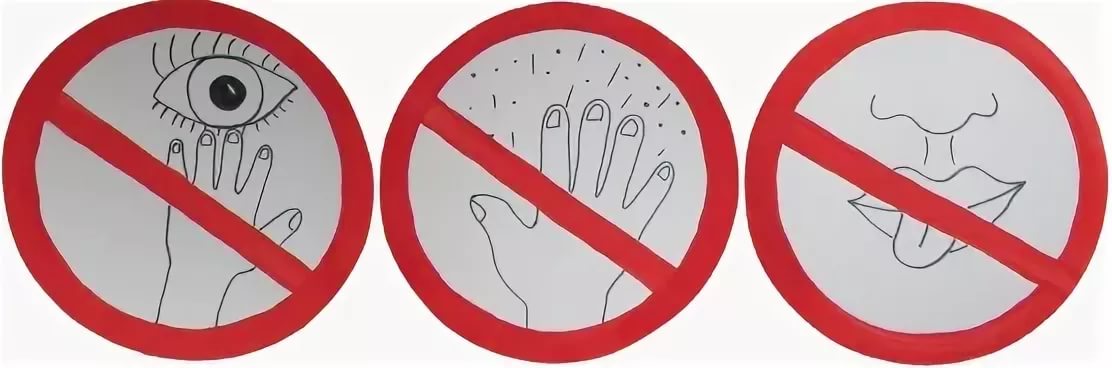